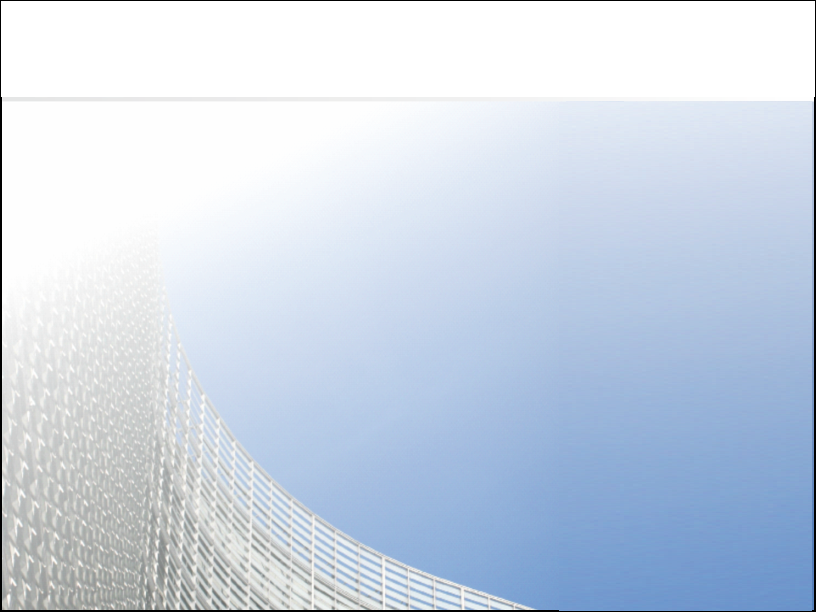 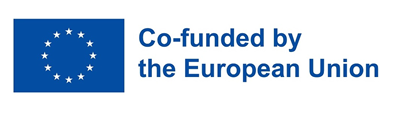 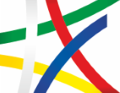 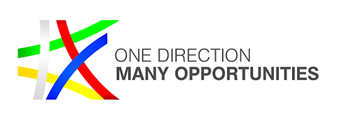 JOINT MONITORING 
COMMITTEE

PARTNERSHIP AGREEMENT 2014 - 2020
Partnership agreement 2021 - 2027


24 NOVEMBER 2023
www.eufunds.bg
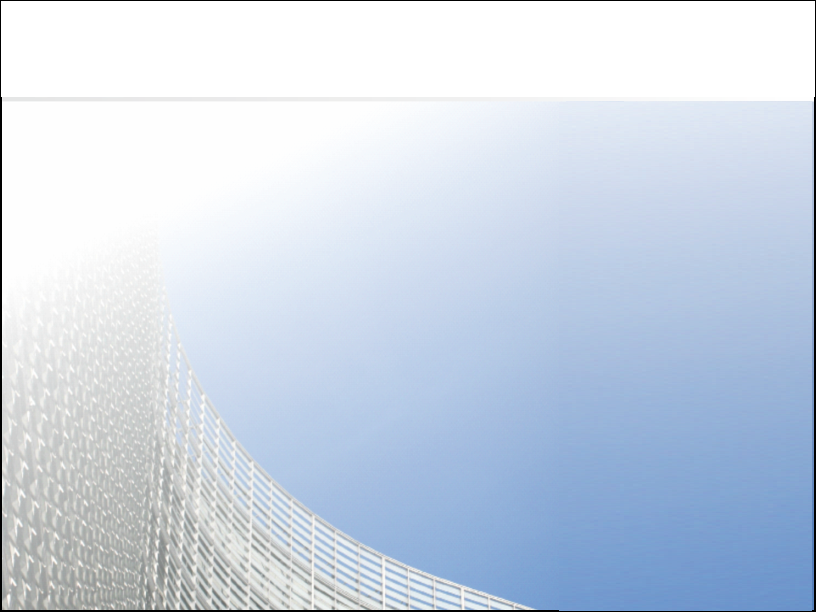 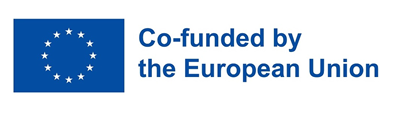 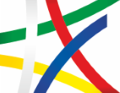 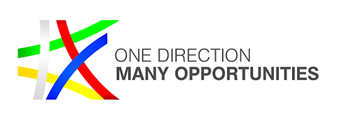 IMPLEMENTATION OF THE 2014 – 2020 PROGRAMMES: ACHIEVEMENTS, CHALLENGES AND LESSONS LEARNT
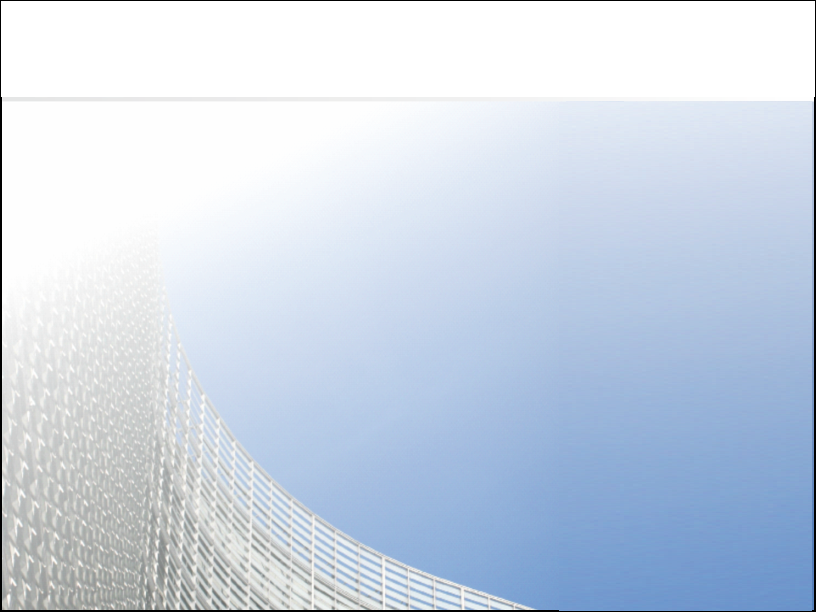 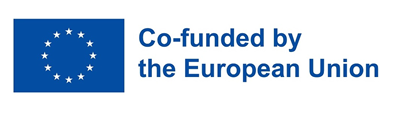 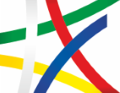 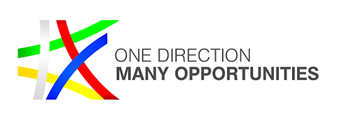 Implementation of 
op “transport and transport infrastructure” 2014 – 2020
Martin Georgiev 
Director,
Head of MA of OPTTI
Implementation Progress: Financial Data /as of 15 November/
Contracted funds: EUR 1 802 743 573,88 (102,51% of the OPTTI budget)
Payments to beneficiaries: EUR 1 307 586 154,96 (74,36%)
Verified expenditure: EUR 1 217 491 870,44 (69,23%)
Certified expenditure: EUR 1 211 059 763,36 (68,87%)
Funds reallocated to SAFE-related operations: EUR 145 million euro (EUR 140,5 million CF and EUR 4,5 million ERDF)
MA estimation of the residual risk of incomplete absorption: the measures that have been taken to optimize implementation (phasing, additional projects and SAFE) currently contribute to the complete elimination of any residual risk
Lessons Learnt
Need of better budgeting in the elaboration of project proposals, providing opportunity for adequate response in the event of significant changes in the environment /e.g. disruptions in the supply chains, a significant increase in market prices during a long implementation period of the activities, etc./
Setting a feasible scope of activities, avoiding mega-projects that are extremely complex to manage and difficult to change in the event of objective circumstances requiring their modification. If possible at the stage of the tender procedure - attracting a larger number of contractors, for objects of lower value, with the possibility of effective coordination of the processes / hides another risk: more participants - a more complex coordination process, but in case of failure – this doesn’t stop the whole project/
Maintaining a serious reserve of mature projects that can be promptly included in the scope of the programme if necessary /incl. over-contracting as an option/
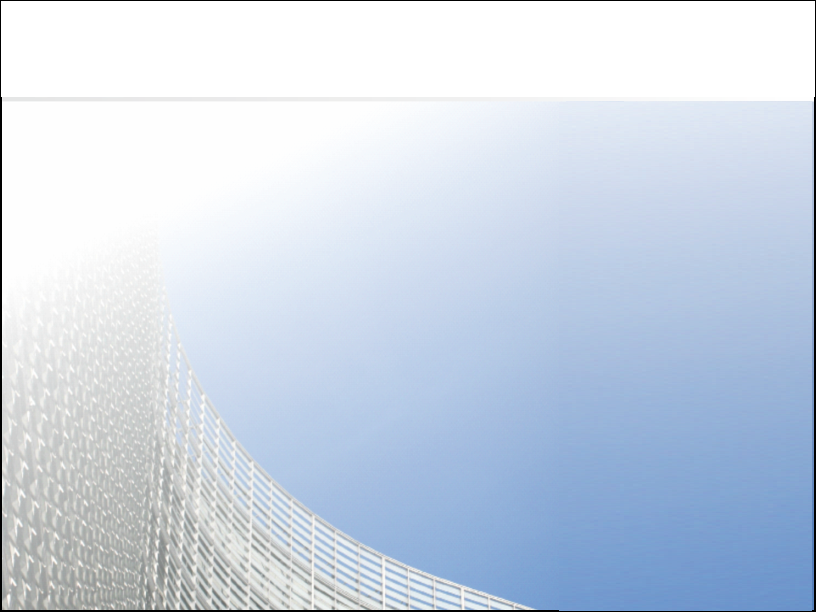 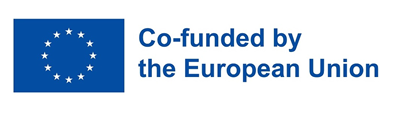 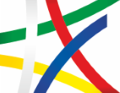 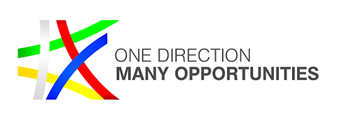 Implementation of 
op “ENVIRONMENT” 2014 – 2020
Galina Simeonova 
Director General, 
Head of MA of OPE
Implementation Progress: Financial Data /as of 15 November/
Contracted funds: EUR 1 934 752 753 
Payments to beneficiaries: EUR 1 239 911 103 
Verified expenditure: EUR 1 129 521 222 
Certified expenditure: EUR 1 085 257 618 
Funds reallocated to SAFE-related operations: EUR 144 900 000 
MA estimation of the residual risk of incomplete absorption: EUR 33 million Union Contribution
Lessons Learnt
The late announcement of public procurement for main project activities in the period 2014-2020 led to serious delays in implementation, therefore for the new programming period 2021-2027 in the application conditions to the procedures, the MA sets requirements for announced public procurement
The set goals in financial and physical aspects in the period 2021-2027 are aligned with the pace of implementation of the project activities
PE 2021-2027 builds on and complements the results achieved in the 2014-2020 programming period
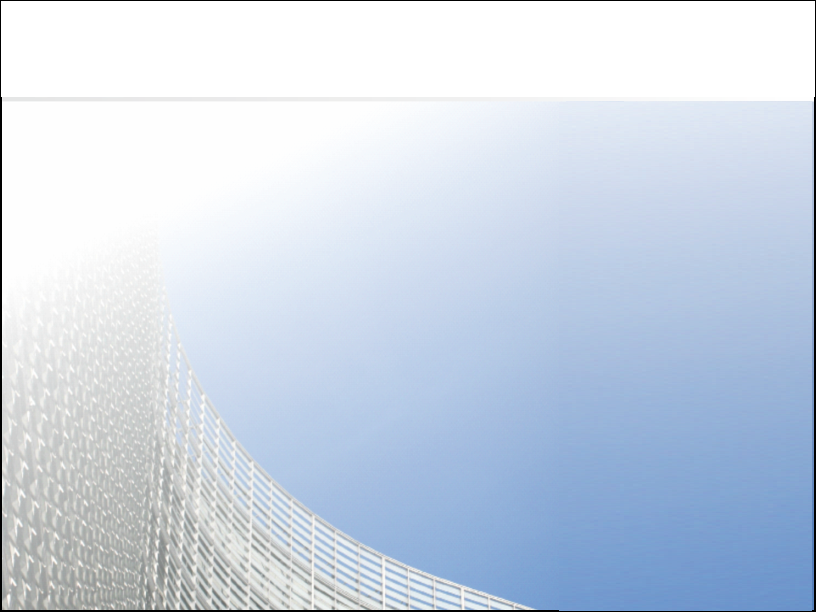 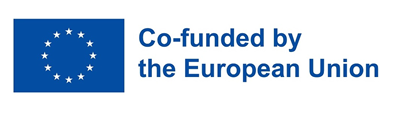 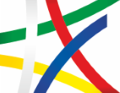 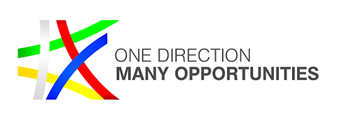 IMPLEMENTATION OF 
Op “REGIONS IN GROWTH” 2014 – 2020
Angelina Boneva 
Deputy Minister,  
Head of MA
Implementation Progress: Financial Data /as of 15 November/
Contracted funds: EUR 1 606 273 676,49
Payments to beneficiaries: EUR 1 315 268 720,83
Verified expenditure: EUR 1 110 940 379,77 
Certified expenditure: EUR 1 097 089 564,33
Funds reallocated to SAFE-related operations: EUR 88 865 494,00
MA estimation of the residual risk of incomplete absorption: EUR 1 942 408,37 Union contribution
LESSONS LEARNT
Force Majeure:
the global crisis caused by COVID-19 and the war in Ukraine
the economic crisis and inflationary processes – cost indexation
Necessary measures for the successful implementation of the projects:
Appointing a project management team with relevant experience and administrative capacity
Timely announcement of public procurement for the selection of contractors
Continuous monitoring of the actual implementation of the activities, the set deadlines and the achievement of the project indicators
Taking timely corrective action
Completion of projects in the last year of Programme implementation
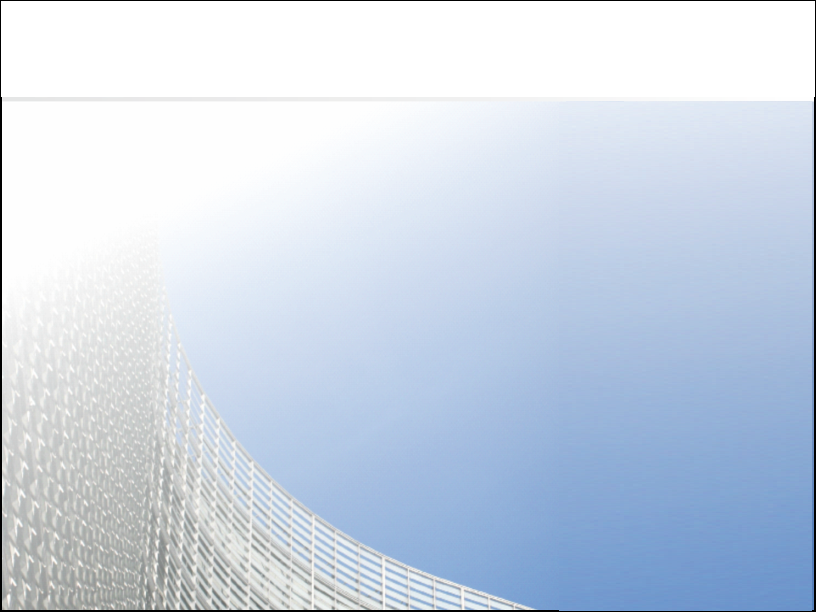 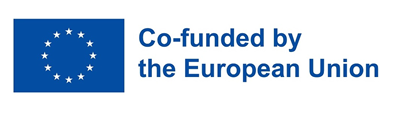 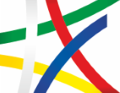 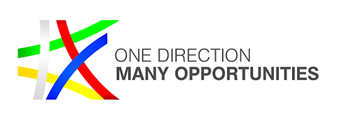 Implementation of 
op “INNOVATION AND COMPETITIVENESS” 2014 – 2020
And op “Sme initiative”
Iliyana Ilieva
Deputy Director General,
MA of OPIC and OPSMEI
Implementation Progress: Financial Data/as of 15 November/
Contracted funds: 
OPIC: EUR 1 704 943 073 
OPSMEI: EUR 102 000 000 
Payments to beneficiaries:
OPIC: EUR 1 501 537 184,42; 90,35 % of the Programme budget
OPSMEI: EUR 102 001 564,57; 100% of the Programme budget
Verified expenditure:
OPIC: EUR 1 603 765 943,47; 96,50 % of the Programme budget
OPSMEI: EUR 102 001 564,57; 100% of the Programme budget
Certified expenditure:
OPIC: EUR 1 447 406 097,99; 87,10 % of the Programme budget
OPSMEI: EUR 102 001 564,57; 100% of the Programme budget
Funds reallocated to SAFE-related operations: EUR 53 149 882 
MA estimation of the residual risk of incomplete absorption: Full absorption of the funds under the programs is foreseen.
Lessons Learnt
Seeking dialogue and reaching consensus among partners and stakeholders
Strengthening of administrative capacity – digitalisation of the MA activity, improvement of data processing and analysis skills, better planning of measures
Responsiveness and ability to quickly adapt to changes in the environment (consequences of COVID-19, war in Ukraine and subsequent refugee and energy crisis)
Flexible approach respecting market realities and ESIF rules
Wider use of external experts with necessary technical knowledge and experience in project evaluation and monitoring
Continue the approach of reducing administrative burden and widening the use of simplified costs options
Need to strengthen capacity to use financial instruments at national level
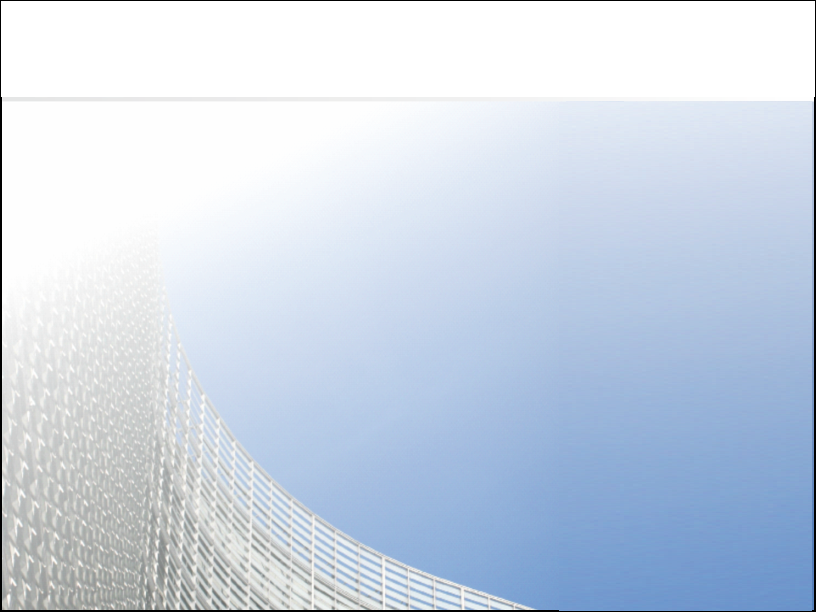 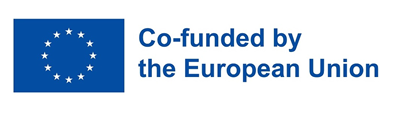 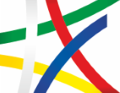 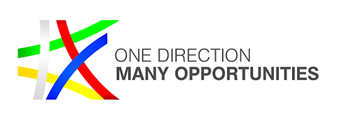 Implementation of  
Op “HUMAN RESOURCES DEVELOPMENT” 2014 – 2020
Nikolay Naydenov
Deputy Мinister of Labour and Social Policy
Implementation Progress: Financial Data /as of 15 November/
Contracted funds: EUR 1 421 963 938 
Payments to beneficiaries: EUR 1 286 812 942 
Verified expenditure: EUR 1 276 137 968
EUR 986 626 191 under ESF
EUR 111 480 056 under YEI
ЕUR 178 031 720 under REACT-EU
Certified expenditure:1 254 302 512 EUR
EUR 966 691 320 under ESF
EUR 111 390 318 under YEI
ЕUR 176 220 874 under REACT-EU
Funds reallocated to SAFE-related operations: EUR 25 243 317
Assessment of the MA for the residual risk of incomplete absorption: No risk of de-commitment, as the certified expenditure level has reached 91,53% of the budget
Lessons Learnt
Wider use of simplified cost options compared to the previous programming period
Reduce the administrative burden by both the Beneficiaries and the MA
Minimized errors
Focus on the result
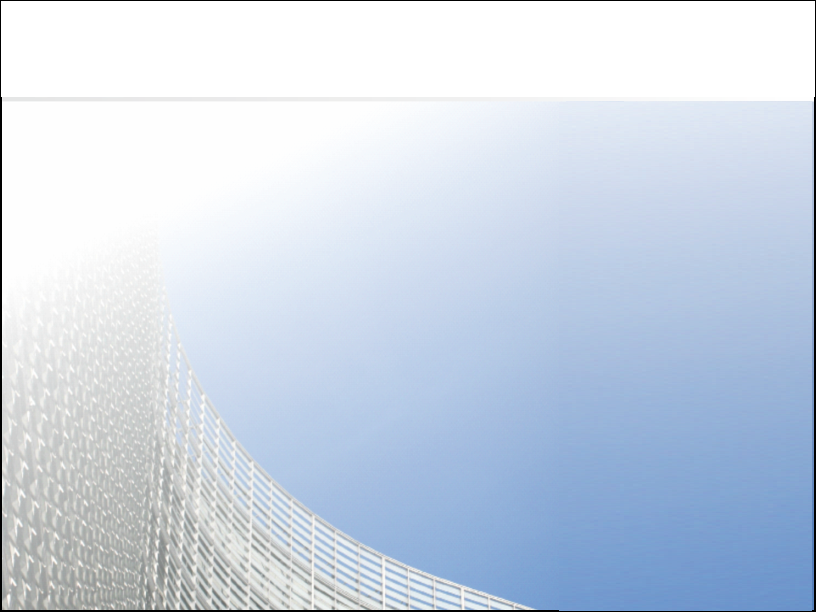 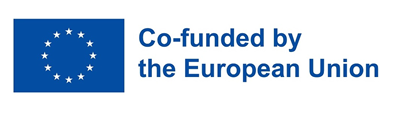 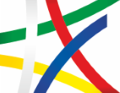 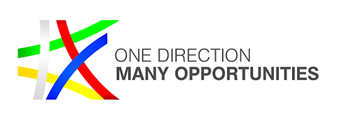 Implementation of 
Op “Science and Education for Smart Growth” 2014-2020
Ivan Popov  
Deputy Executive Director,
MA of OP SESG
Implementation Progress: Financial Data /as of 15 November/
Contracted funds: EUR 701 311 950 
Payments to beneficiaries: EUR 619 526 464 
Verified expenditure: EUR 557 142 661 
Certified expenditure: EUR 541 070 669
EUR 136 603 888 under ERDF
EUR 364 092 268 under ESF
EUR 40 374 513 under REACT-EU
Funds reallocated to SAFE-related operations: EUR 24 000 000
EUR 18 950 497 under ERDF
EUR 1 000 000 under ESF
EUR 4 049 503 under REACT-EU
Assessment of the MA for the residual risk of incomplete absorption: EUR 2,25 million under ERDF, and no risk is identified under the ESF and REACT-EU
Lessons Learnt
ERDF – Public procurement and construction-related activities:
Preparing annual analyzes of the most frequently committed mistakes and conducting trainings for the beneficiaries
A trend towards reduction in the number of the irregularities
ESF – COVID-19:
Activities related to training and mobility of students, professors. 
Application of simplified cost options (ESF)
A significant reduction in the administrative burden for both the beneficiaries and the Managing Authority
Very low error rate, rather isolated and individual
Application of de-minimis for NGOs in the Education sector
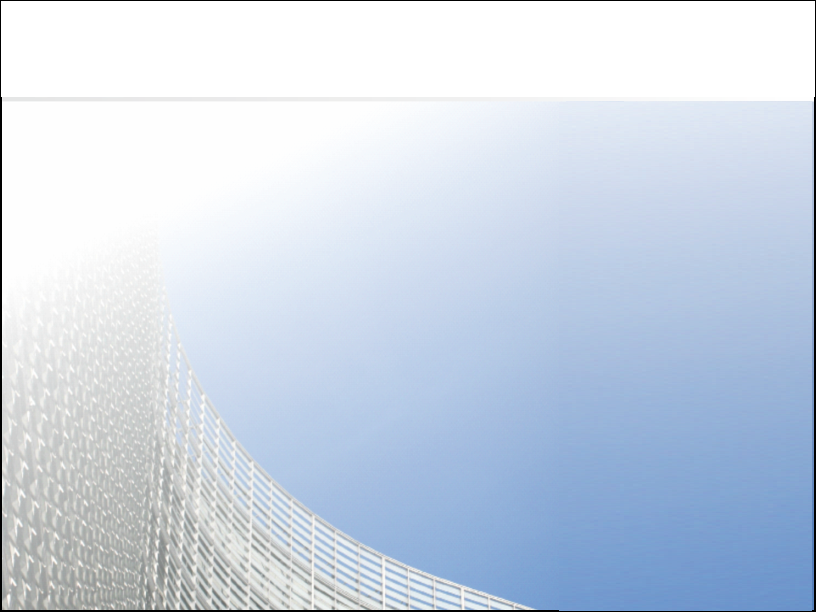 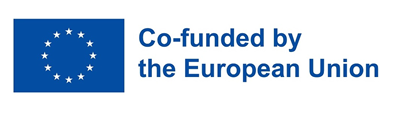 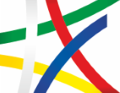 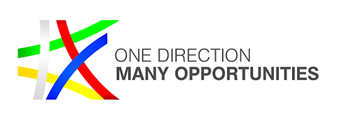 Implementation of
OP “GOOD GOVERNANCE” 2014 – 2020
Daniela Nikolova	 
Head of Department, 
MA of OPGG
Implementation Progress: Financial Data /as of 15 November/
Contracted funds: EUR 283 836 550 (101,4%)
Payments to beneficiaries: EUR 248 571 198 (88,8%)
Verified expenditure: EUR 245 155 423 (87,6%)
Certified expenditure: EUR 241 375 868 (86,2%)
Funds reallocated to SAFE-related operations: EUR 3 466 125
MA estimation of the residual risk of incomplete absorption: No decommitment is expected at the closure of the programme. 
The programme has been over-contracted in order to cover the savings from projects under implementation.
Lessons Learnt
Application of a strategic approach to programme interventions
Close partnership with stakeholders in the overall process of programme management and implementation
A need:
for political consensus on policies and their sustainability over time including coordination and joint work between the executive and the judiciary in the justice sector
to strengthen the capacity of the administration for ICT projects implementation and improving the public procurement process
to improve the monitoring mechanism of the strategic documents that shape the measures and more active involvement of stakeholders throughout the life cycle of strategies
for realistic time planning of the operations given the scope, complexity and potential risks for their implementation
to set specific preconditions to boost and guarantee the implementation of the operations
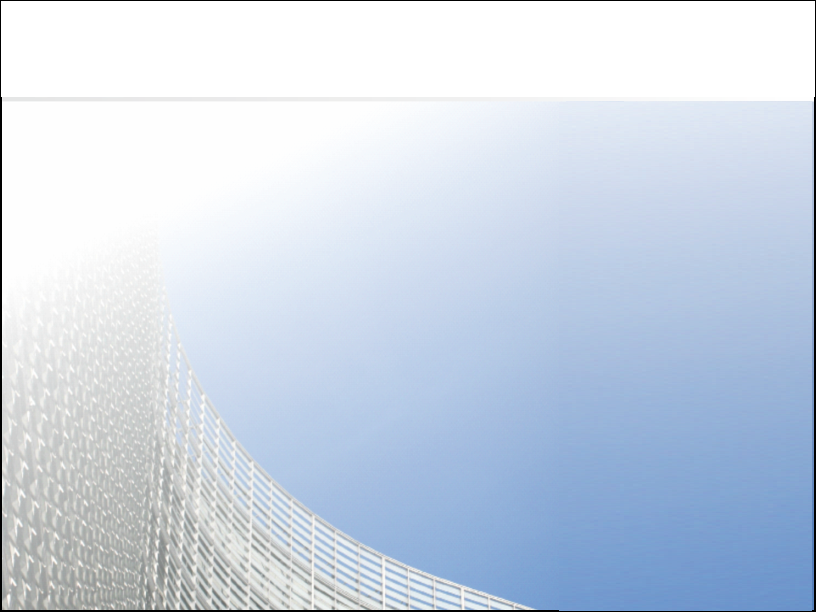 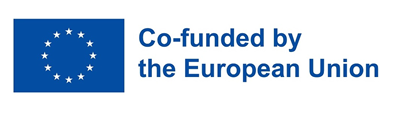 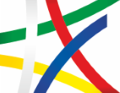 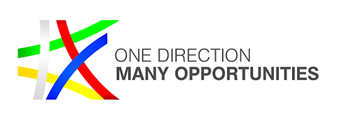 Implementation of
“FOOD AND/OR BASIC MATERIAL ASSISTANCE oP” 2014 – 2020
Nikolay Naydenov
Deputy Minister of Labour and Social Policy
Implementation Progress: Financial Data /as of 15 November/
Contracted funds: EUR 161 842 652.34 (99.98%), of which EUR 38 531 039.82 under the REACT-EU mechanism.
Payments to beneficiaries: ЕUR 161 841 993.39 (99.98%), of which ЕUR 38 531 039.82 under the REACT-EU mechanism.
Verified expenditure: ЕUR 161 842 652.34 (99.98%), of which ЕUR 38 531 039.82 under the REACT-EU mechanism.
Certified expenditure: ЕUR 161 842 652.34 (99.98%)
MA estimation of the residual risk of incomplete absorption: 0,02% of the programme budget
Lessons Learnt
The successful implementation depends on:
Human resources to ensure an effective work cycle at all levels of programme management and implementation;
Simplifying programming and management and reducing the administrative burden for the Managing Authority and partner organizations;
High level of synergy, complementarity and coherence with national poverty reduction policies.
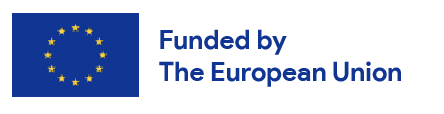 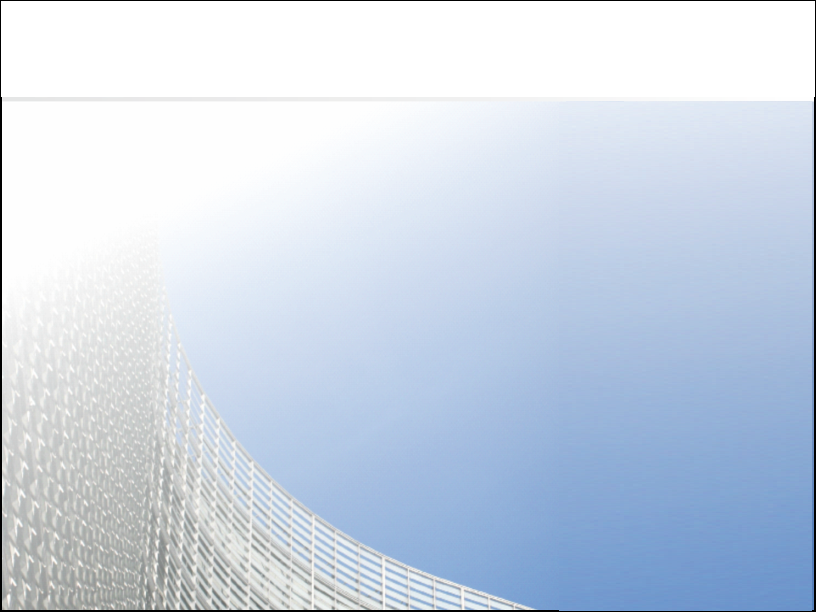 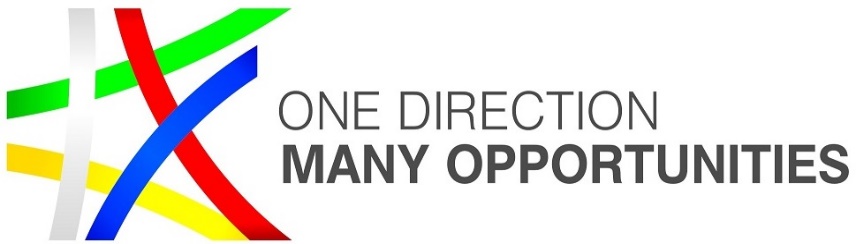 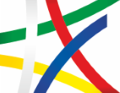 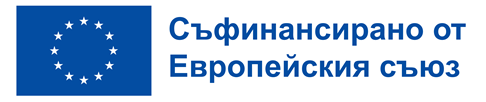 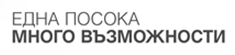 IMPLEMENTATIOn of 
THE RURAL DEVELOPMENT PROGRAMME 2014 – 2020
Elena Ivanova
Director,
MA of RDP
Progress in implementation: Financial data /as of 15 November/
Contracted amounts: EUR 3 394 832 289 (89.5%)
Payments to beneficiaries: EUR 2 496 027 271 (65.8%)
Verified expenditure*: EUR 2 496 629 145 (65.8%)
Certified expenditure**: EUR 2 076 703 020 (66.4%)
Amount yet to be paid under the 2023 target: EUR 163 196 163 
MA estimation of the residual risk of incomplete absorption: between EUR 30 and 70 million EAFRD
* Total authorized expenditures from the SF "Agriculture "
** Expenditure declared to the EC for reimbursement + 3% advance
Lessons Learnt
Improving the planning process in view of equal distribution of the implementation of investment intentions;
Starting on time of training measures and provision of advisory services with a view to improving the knowledge and skills of agricultural producers throughout the period;
Creation and implementation of risk management tools in agriculture for effective response in case of crises and natural disasters;
Creating opportunities to provide financing for the investment intentions of agricultural producers, including young, small and new farmers;
Reduction of the administrative burden for the candidates, including by digitalisation of processes.
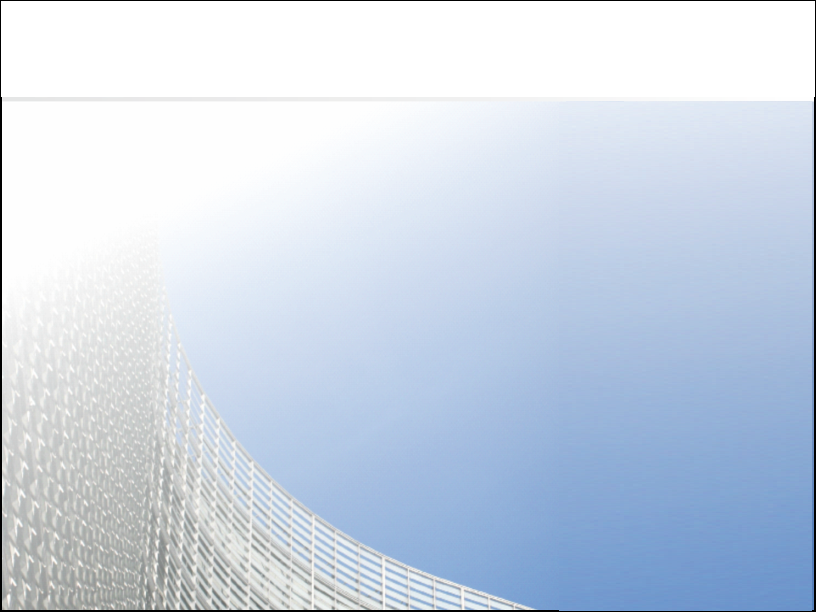 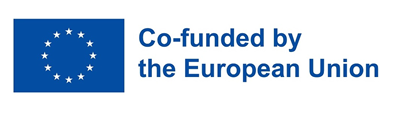 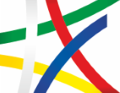 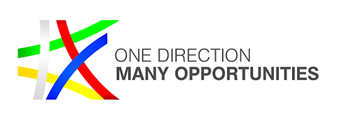 Implementation of
“European MARITIME AND FISHERIES fund – op FOR BULGARIA” 2014 – 2020
Boryana Vodenicharska
State Expert
MA of MFP
Implementation Progress: Financial Data /as of 15 November/
Funds committed: EUR 94 530 814 
Payments to beneficiaries: EUR 70 042 286 (incl. advance payments)
Verified expenditure: EUR 67 461 767 
Certified expenditure: EUR 62 563 142 
Measures taken by the MA to mitigate the risk of incomplete absorption:
Shortened contracting deadlines
Launch of new calls amounting to EUR 9.4 million
Compensations for the consequences of the war in Ukraine: EUR 6.14 million + additional calls amounting to EUR 6.29 million by the end of 2023
Reallocated funds to reserve list projects under CLLD strategies amounting to EUR 0.92 million 
With the implementation of the above actions the residual risk is estimated to drop below 8.1% or EUR 6.55 million, EMFF funding
Lessons Learnt
Increasing the capacity of the potential beneficiaries for project preparation
Facilitating private beneficiaries in procedures for selection of contractor 
Reducing the administrative burden for beneficiaries
Introduction of SCOs
Prompt reaction of MA in crises and unexpected changes in order to support the sector in a timely manner
Timely implementation of FIs under the Programme